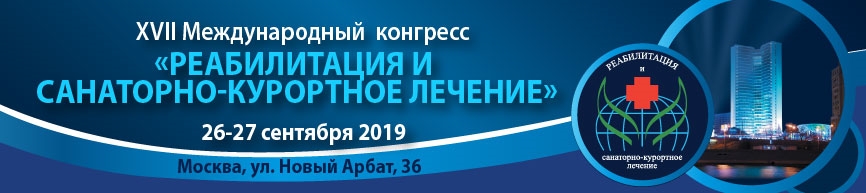 ШКОЛА ГЛАВНЫХ СПЕЦИАЛИСТОВ «Клиническая практика в медицинской реабилитации»
РЕАБИЛИТАЦИЯ В СПЕЦИАЛИЗИРОВАННОМ ОТДЕЛЕНИИ ПО ПРОФИЛЮ ОКАЗАНИЯ МЕДИЦИНСКОЙ ПОМОЩИ - ТРЕБОВАНИЯ К ПРОФЕССИОНАЛЬНЫМ КОМПЕТЕНЦИЯМ 
Можейко Е.Ю.
Глобальные цели медицинской реабилитации в России
Улучшение качества жизни пациента
Предупреждение инвалидности
Снижение уровня инвалидизации при значительном повреждении
Повышение эффективности и качества оказания медицинской помощи
Излечение заболевания не обязательная цель проведения мероприятий 
по медицинской реабилитации. Главная цель – максимально возможное
улучшение качества жизни после заболевания, в т.ч. и при невозможности
излечения в принципе
Иванова Г.Е., 2018
[Speaker Notes: В специализированных отделениях по профилю оказываемой медицинской помощи медицинских организаций специалистами МДБ этих отделений или групп (отделений) медицинской реабилитации медицинской организации с первых суток заболевания (в случае хирургического лечения − в предоперационном периоде при плановой операции и наличии показаний и в раннем послеоперационном периоде) в соответствии с действующими порядками оказания медицинской  помощи, клиническими рекомендациями (протоколами лечения) по вопросам оказания медицинской помощи по профилю заболевания и по медицинской реабилитации, с учетом стандартов медицинской помощи;]
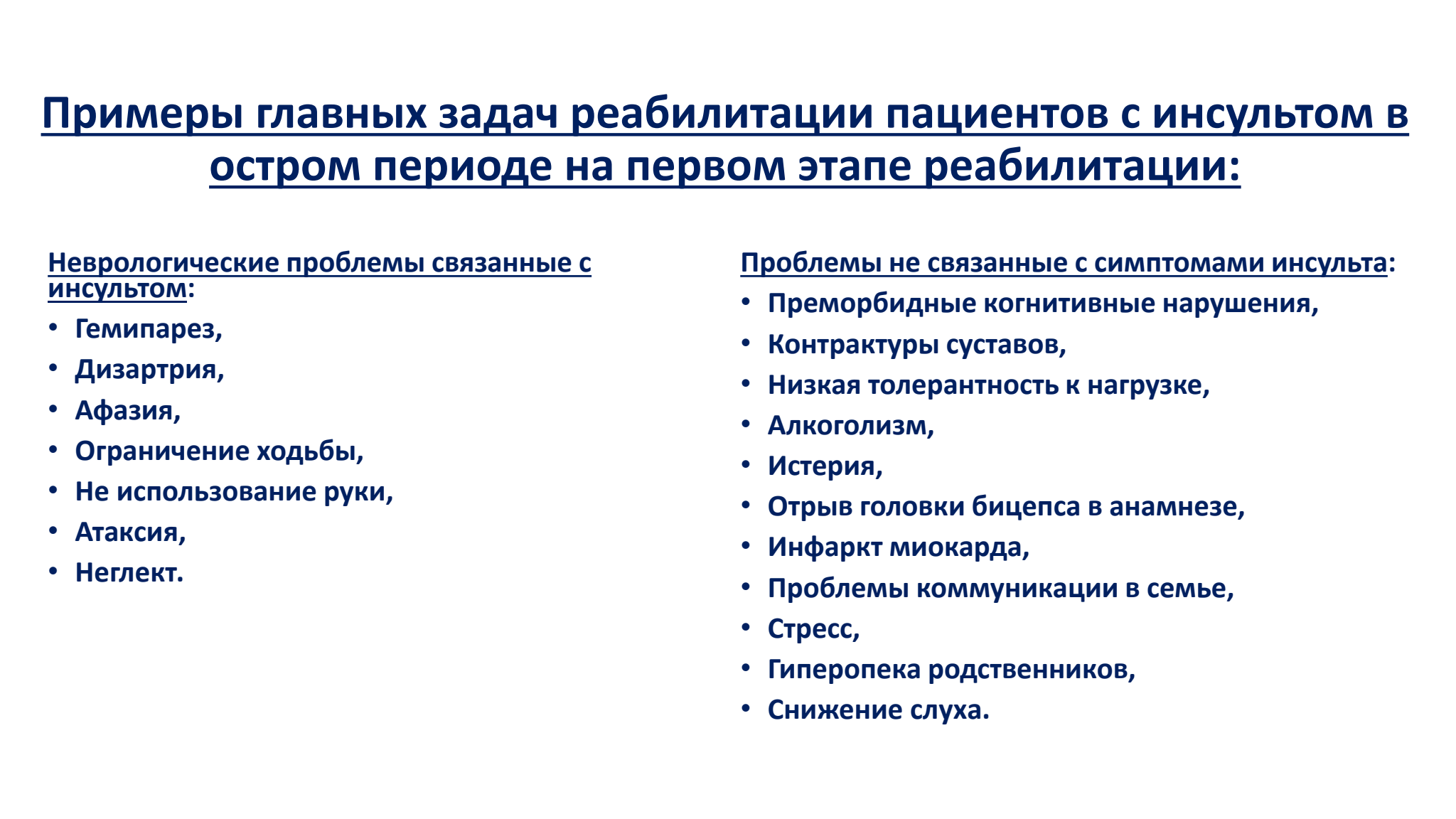 Медицинская реабилитация включает в себя:
Медицинская реабилитация включает в себя:
Медицинская реабилитация включает в себя:
Медицинская реабилитация осуществляется в зависимости от характера и степени ограничения жизнедеятельности, нарушения функций и структур организма пациента и применяемых технологий при следующих группах заболеваний и состояний:
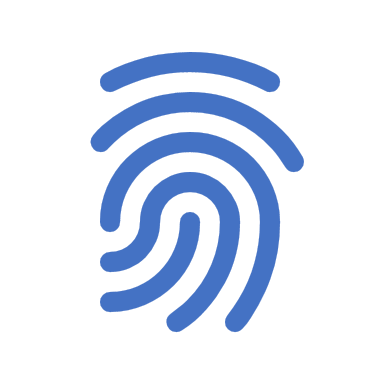 для пациентов ограничениями жизнедеятельности, нарушениями функций и структур организма пациента при заболеваниях и состояниях центральной нервной системы (ЦНС) и органов чувств ( G 00 – G 98; I 60 – I 69)

для пациентов ограничениями жизнедеятельности, нарушениями функций и структур организма пациента при заболеваниях и состояниях опорно-двигательного аппарата и периферической нервной системы; (S 00 – T 98; M20-M25; M40-M54; M60-M79; M80-M94; M95-M99; P13, P14; G50-G59; Q65-Q79; R25-R29; S10-S19; S20-S29; S32-S34; S40-S99; T00-T14; T91-T95, Т98)

для пациентов ограничениями жизнедеятельности, нарушениями функций и структур организма пациента при заболеваниях и состояниях сердечно-сосудистой системы и других внутренних органов (I20 - I25, I30-I51, C00-D48);
Кто осуществляет медицинскую реабилитацию
Медицинская реабилитация  осуществляется специалистами мультидисциплинарной бригады (МДБ) – организационно-технологической единицы реабилитационной помощи, формируемой в зависимости от характера и степени ограничения жизнедеятельности, нарушения функций и структур организма пациента, тяжести его клинического состояния, используемых технологий для коррекции выявленных нарушений функции, структур организма, ограничений жизнедеятельности и факторов окружающей среды в структуре групп медицинской реабилитации, отделений и центров медицинской реабилитации медицинских организаций (приложения № 3).
Зад
Зад
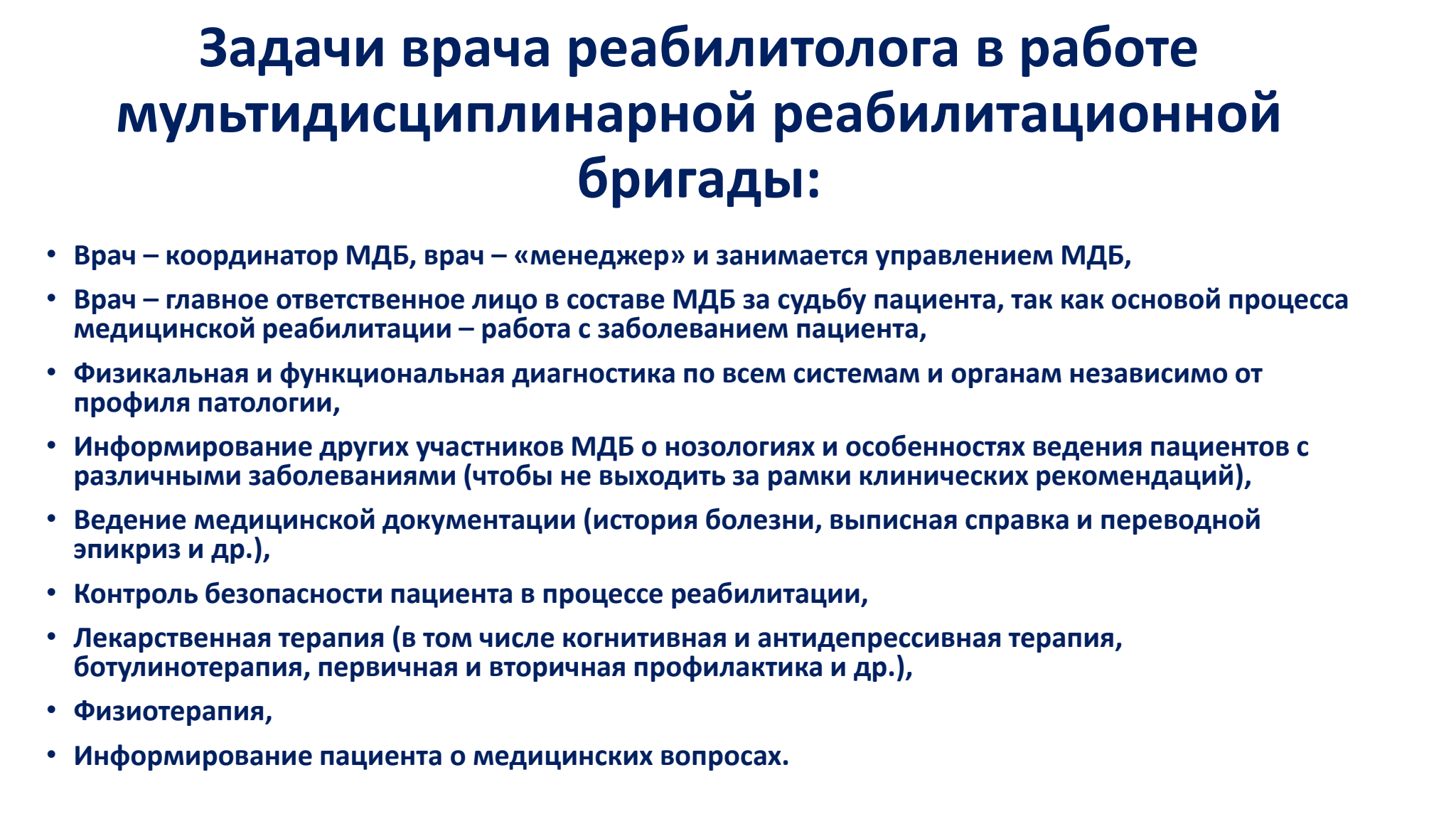 Необходимые знания
Основные клинические проявления заболеваний и (или) состояний нервной, иммунной, сердечно-сосудистой, дыхательной, пищеварительной, мочеполовой систем и системы крови, приводящие к тяжелым осложнениям и (или) угрожающим жизни, определение тактики ведения пациента с целью их предотвращения
Порядок организации медицинской реабилитации
Клинические рекомендации (протоколы лечения) по вопросам оказания медицинской помощи, стандарты первичной специализированной медико-санитарной помощи, специализированной, в том числе высокотехнологичной, медицинской помощи при заболеваниях и (или) состояниях по вопросам проведения медицинской реабилитации
Общие вопросы организации оказания медицинской помощи населению
Порядки оказания  медицинской  помощи, клинические рекомендации (протоколы лечения) по вопросам оказания медицинской помощи по медицинской реабилитации 
Стандарты первичной специализированной медико-санитарной помощи, специализированной, в том числе высокотехнологичной, медицинской помощи при заболеваниях и (или) состояниях, в связи с развитием которых проводятся мероприятия по медицинской реабилитации 
Методика сбора анамнеза жизни и жалоб у пациентов (их законных представителей), имеющих ограничения  жизнедеятельности, нарушения функций и структур организма человека
Методика осмотра и обследования пациентов, имеющих ограничения  жизнедеятельности, нарушения функций и структур организма человека
Закономерности развития и функционирования здорового организма человека в различные возрастные периоды и механизмы обеспечения здоровья с позиции теории функциональных систем; особенности регуляции функциональных систем организма человека в норме и при развитии патологических процессов
Особенности взаимодействия пациента, имеющего ограничения  жизнедеятельности, нарушения функций и структур организма человека, с субъектами и объектами окружающей среды в норме и при развитии различных заболеваний или состояний, активность, участие, жизнедеятельность человека
Этиология, патогенез, клиническая картина нарушений функции, структур организма человека, жизнедеятельности, дифференциальная диагностика, особенности течения восстановительного периода, осложнения и возможные исходы реабилитационного процесса при заболеваниях и (или) состояниях 
Клиническая картина, особенности течения осложнений основного и сопутствующих заболеваний у пациентов с основными заболеваниями, являющимися причиной развития инвалидности
Симптомы и синдромы осложнений, побочных действий, нежелательных реакций, в том числе серьезных и непредвиденных, возникших в результате диагностических и реабилитационных процедур у пациентов, имеющих ограничения  жизнедеятельности, нарушения функций и структур организма человека при различных заболеваниях и (или) состояниях 
Современные методы клинической и параклинической диагностики нарушений функций, структур организма человека и жизнедеятельности 
Медицинские показания и медицинские противопоказания к использованию методов инструментальной диагностики у пациентов, имеющим ограничения  жизнедеятельности, нарушения функций и структур организма человека 
Медицинские показания к использованию методов лабораторной диагностики у пациентов, имеющих ограничения  жизнедеятельности, нарушения функций и структур организма человека 
Классы и категории нарушений функций, структур организма человека и ограничения жизнедеятельности
Методики проведения и алгоритм выбора специальных функциональных проб, тестов и шкал для пациентов, имеющих ограничения  жизнедеятельности, нарушения функций и структур организма человека 
Методика формулирования реабилитационного диагноза и реабилитационного потенциала
Методики анализа потребности в назначении технических средств реабилитации и ассистивных технологий для пациентов, имеющих ограничения  жизнедеятельности, нарушения функций и структур организма человека
Методики анализа окружающей среды (дома, в квартире, на рабочем месте, в медицинской организации и др.) пациентов, имеющих ограничения  жизнедеятельности, нарушения функций и структур организма человека
Международная Классификация Болезней 10 пересмотр
МКФ
Медицинские показания к направлению пациента, имеющего ограничения  жизнедеятельности, нарушения функций и структур организма человека к врачам- специалистам
Медицинские показания для оказания пациентам, имеющим ограничения  жизнедеятельности, нарушения функций и структур организма человека, медицинской помощи в неотложной форме
Необходимые умения
Осуществлять сбор жалоб, анамнеза жизни и заболевания, социального и профессионального анамнеза  у пациентов (их законных представителей), имеющих ограничения  жизнедеятельности, нарушения функций и структур организма человека 
Проводить осмотры и обследования пациентов, имеющих ограничения  жизнедеятельности, нарушения функций и структур организма человека 
Интерпретировать и анализировать информацию, полученную от пациентов (их законных представителей), имеющих ограничения  жизнедеятельности, нарушения функций и структур организма человека в соответствии с учетом МКФ 
Оценивать анатомо-функциональное состояние органов и систем организма человека пациентов в норме и при развитии заболеваний или патологических состояний
Владеть:
Владеть методами осмотра и обследования пациентов имеющих ограничения  жизнедеятельности, нарушения функций и структур организма человека: 
исследование постуральных функций;
исследование опорных структур и функций ;
исследование возможности изменять положение тела (позы);
исследование функции перемещения тела с регистрацией кинематических параметров в трех плоскостях;
исследование функции ходьбы;
исследование функции и структуры верхней конечности; 
исследование функции и структуры нижней конечности ;
исследование координаторной функции;
исследование функции восприятия;
 исследование функции выносливости; 
исследование функций глотания;
исследование функций метаболизма (метаболометрия, метаболография);
исследование функции выделения  (дневник мочеиспускания и дефекации);
скрининговое исследование высших психических функций (памяти, внимания, мышления, речи, управляющих функций); скрининговое исследование тревоги и депрессии; 
исследование нейофизиологических параметров в режиме реального времени;
Владеть методами исследования жизнедеятельности пациентов, имеющих нарушения функций и структур организма человека: 
исследование способности к обучению и применению знаний;
исследование способности к  выполнению общих задач и требований;

исследование способности к коммуникации;
исследование мобильности в обычных условиях;
исследование способности к самообслуживанию;
исследование способности к активности в бытовой жизни;
исследование возможности выделения главных сфер в жизни;
исследование способности к самостоятельности в сообществах;
исследование способности к ведению общественной и гражданской жизни; 
Выявлять отклонения в физическом и психомоторном развитии пациентов в различных возрастных группах
Интерпретировать и анализировать результаты осмотра и обследования пациентов, имеющих ограничения  жизнедеятельности, нарушения функций и структур организма человека
Обосновывать и планировать объем лабораторного обследования пациентов, имеющих ограничения  жизнедеятельности, нарушения функций и структур организма человека 
Интерпретировать и анализировать результаты лабораторного обследования пациентов, имеющих ограничения  жизне
Обосновывать необходимость и объем инструментального исследования пациентов, имеющих ограничения  жизнедеятельности, нарушения функций и структур организма человека деятельности, нарушения функций и структур организма человека
Интерпретировать и анализировать результаты инструментального обследования пациентов имеющих ограничения  жизнедеятельности, нарушения функций и структур организма человека
Обосновывать необходимость направления на консультации к врачам-специалистам пациентов имеющих ограничения  жизнедеятельности, нарушения функций и структур организма человека
Обосновывать необходимость направления на консультацию к специалистам с высшим профессиональным (немедицинским) образованием мультидисциплинарной реабилитационной бригады пациентов, имеющих ограничения  жизнедеятельности, нарушения функций и структур организма человека
Интерпретировать и анализировать данные, полученные при консультациях пациентов, имеющих ограничения  жизнедеятельности, нарушения функций и структур организма человека врачами-специалистами
Интерпретировать данные, полученные при консультациях пациентов, имеющих ограничения жизнедеятельности, нарушения функций и структур организма человека, специалистами с высшим профессиональным (немедицинским) образованием (логопеды, медицинские психологи, специалисты по физической  и бытовой реабилитации, специалисты по социальной работе) мультидисциплинарной реабилитационной бригады 
Выявлять клинические симптомы и синдромы у пациентов, имеющих ограничения  жизнедеятельности, нарушения функций и структур организма человека 
мИнтерпретировать и анализировать результаты осмотра пациентов, имеющих ограничения  жизнедеятельности, нарушения функций и структур организма человека 
Обосновывать и планировать объем дополнительных инструментальных исследований пациентов, имеющих ограничения  жизнедеятельности, нарушения функций и структур организма человека 
Интерпретировать и анализировать результаты дополнительного инструментального обследования пациентов, имеющих ограничения  жизнедеятельности, нарушения функций и структур организма человека 
Обосновывать и планировать объем дополнительного лабораторного обследования пациентов, имеющих ограничения  жизнедеятельности, нарушения функций и структур организма человека, 
Интерпретировать и анализировать результаты дополнительного лабораторного обследования пациентов, имеющих ограничения  жизнедеятельности, нарушения функций и структур организма человека, 
Обосновывать и планировать объем консультаций врачей-специалистов пациентов, имеющих ограничения  жизнедеятельности, нарушения функций и структур организма человека,
Трудовые действия:
Сбор жалоб, анамнеза жизни и заболевания, социального и профессионального анамнеза у пациентов (их законных представителей), имеющих ограничения  жизнедеятельности, нарушения функций и структур организма человека
Осмотр пациентов, имеющих ограничения  жизнедеятельности, нарушения функций и структур организма человека 
Проведение физикального обследования пациентов, имеющих ограничения  жизнедеятельности, нарушения функций и структур организма человека, определение степени выраженности ограничений жизнедеятельности, нарушений функций и структур организма человека, на основании Международной классификации функционирования, ограничений жизнедеятельности и здоровья (далее - МКФ)  
Выявление отклонений в физическом и психомоторном развитии и (или) состоянии пациентов, имеющих ограничения  жизнедеятельности, нарушения функций и структур организма человека
Установка предварительного реабилитационного диагноза и составление плана лабораторных обследований и инструментальных исследований пациентов, имеющих ограничения  жизнедеятельности, нарушения функций и структур организма человека  
Направление пациентов, имеющих ограничения  жизнедеятельности, нарушения функций и структур организма человека,  на инструментальное обследование для определения степени выраженности ограничений жизнедеятельности, нарушений функций и структур организма человека 
Направление пациентов, имеющих ограничения  жизнедеятельности, нарушения функций и структур организма человека, на лабораторное обследование для определения степени выраженности ограничений жизнедеятельности, нарушений функций и структур организма человека 
Направление пациентов, имеющих ограничения жизнедеятельности, нарушения функций и структур организма человека, на консультацию к врачам-специалистам 
Направление пациентов, имеющих ограничения  жизнедеятельности, нарушения функций и структур организма человека, на консультацию к специалистам с высшим профессиональным (немедицинским) образованием, в том числе  к логопедам, медицинским психологам, специалистам по физической и бытовой реабилитации, специалистам по социальной работе мультидисциплинарной реабилитационной бригады 
Обоснование и постановка реабилитационного диагноза с учетом МКФ с установлением ограничения жизнедеятельности, степени нарушения функций и структур организма человека, в соответствии с принятыми критериями и классификациями. 
Формулирование и обоснование реабилитационного потенциала с учетом МКФ и его корректировка по результатам медицинской реабилитации на различных этапах оказания помощи  по медицинской реабилитации
Медицинские показания и противопоказания к назначению технических средств реабилитации и ассистивных технологий пациентов, имеющим ограничения  жизнедеятельности, нарушения функций и структур организма человека 
организма человека,
Особенности деятельности врача ФРМ на этапе специализированного отделения по профилю:
Колебания состояния пациента в течение суток 
Низкий уровень выносливости
Декомпенсация сопутствующей патологии
Трудности оценки реабилитационного потенциала на раннем этапе
Сенсомоторная дезинтеграция
Трудности в составлении реабилитационной программы и прогноза
Цель профессиональной деятельности медицинского логопеда, в рамках процесса медицинской реабилитации, является оказание
специализированной консультативно-диагностической и коррекционно-развивающей и
(или) коррекционно-восстановительной помощи пациентам разных возрастных категорий,
у которых выявлены ограничения жизнедеятельности, нарушения функций и структур
организма человека, в том числе нарушения речи и (или) когнитивных функций,
нарушения голоса, слуха, дыхания, глотания, речи и нарушения нейродинамического
аспекта психической деятельности в различных медицинских организациях и
учреждениях системы социальной защиты населения (профильных неврологических
отделениях стационаров для больных с последствиями инсульта и черепно-мозговой
травмы (включая реанимационные отделения и палаты интенсивной терапии),
реабилитационных центрах и отделениях (включая отделения для детей раннего возраста
с перинатальной патологией), поликлиниках (детских и взрослых), дневных стационарах,
санаториях и др.) на разных этапах процесса медицинской реабилитации.
В ОТФ профессионального стандарта «Нейродефектолог (логопед, сурдопедагог, тифлопедагог, олигофренопедагог)» входят следующие трудовые функции:
1. Проведение нейродефектологического (логопедического, сурдопедагогического, тифлопедагогического, олигофренопедагогического) обследования пациентов на разных этапах оказания помощи по комплексной медицинской реабилитации/абилитации пациентов с целью определения их реабилитационного потенциала, в том числе имеющихся потенциальных    возможностей для восстановления (замещения, коррекции или компенсации) и    развития нарушенных функций и структур организма, преодоления имеющихся ограничений жизнедеятельности

2. Участие в мультидисциплинарном обсуждении реабилитационного потенциала пациента с целью формулирования цели и задач, определения необходимого объема, оптимального режима и специальных условий оказания нейродефектологической помощи в системе комплексной медицинской реабилитации/абилитации пациентов различного пола и возраста с нарушениями функций и структур организма и ограничениями жизнедеятельности при различных заболеваниях и / или состояниях и повреждениях организма на разных этапах оказания помощи по комплексной медицинской реабилитации в медицинских организациях различного уровня; консультирование специалистов мультидисциплинарной реабилитационной бригады по вопросам оказания нейродефектологической помощи в системе комплексной медицинской реабилитации/абилитации
3. Составление индивидуальных программ нейродефектологической помощи (определение ее направлений, содержания, последовательности и сроков реализации, методов, технологий и оптимальных форм осуществления) в системе комплексной медицинской реабилитации/абилитации в зависимости от ее этапа и уровня медицинской организации или учреждения социальной защиты

4.  Назначение нейродефектологических занятий (процедур), соответствующих
  реабилитационным потребностям и возможностям (реабилитационному     потенциалу) пациентов различного пола и возраста с ограничениями жизнедеятельности, нарушениями функций и структур организма, этапу комплексной медицинской реабилитации/абилитации, уровню медицинской организации или учреждения социальной защиты

5. Проектирование, организация, поддержание и совершенствование специальной реабилитационной среды, охранительного и речевого режима, учитывающих характер и степень выраженности нарушений функций и структур организма, совокупность имеющихся у пациента ограничений функционирования и жизнедеятельности, обеспечивающих создание специальных условий для реализации его реабилитационных потребностей
В ОТФ профессионального стандарта «Нейродефектолог (логопед, сурдопедагог, тифлопедагог, олигофренопедагог)» входят следующие трудовые функции:
6. Реализация индивидуальной программы нейродефектологической помощи в системе комплексной медицинской реабилитации/абилитации пациентов различного пола и возраста с нарушениями функций и жизнедеятельности при различных заболеваниях и/или состояниях и повреждениях организма в соответствии с этапом комплексной медицинской реабилитации/абилитации, уровнем медицинской организации или учреждения социальной защиты
7. Мониторирование и контроль эффективности проведения нейродефектологических занятий (процедур) при реализации индивидуальных программ нейродефектологической помощи в системе комплексной медицинской реабилитации/абилитации пациентов различного пола и возраста с нарушениями функций и ограничениями жизнедеятельности при различных заболеваниях и/или состояниях и повреждениях организма
8. Планирование и осуществление консультативной работы с пациентами различного пола и возраста с нарушениями функций и ограничениями жизнедеятельности при различных заболеваниях и/или состояниях и повреждениях организма, их законными представителями и членами семьи
9. Проведение профилактических мероприятий и консультативно-просветительской работы с населением 
10. Проведение анализа медико-статистической информации, ведение медицинской документации
11. Участие в научно-исследовательской деятельности медицинской организации или учреждения социальной защиты
Особенности профессиональных компетенций логопеда на 1 этапе
Трудности установления точного речевого диагноза, касающегося афазии
Быстро меняющееся состояние
Выраженные нейродинамические нарушений
Актуальность восстановления функции глотания
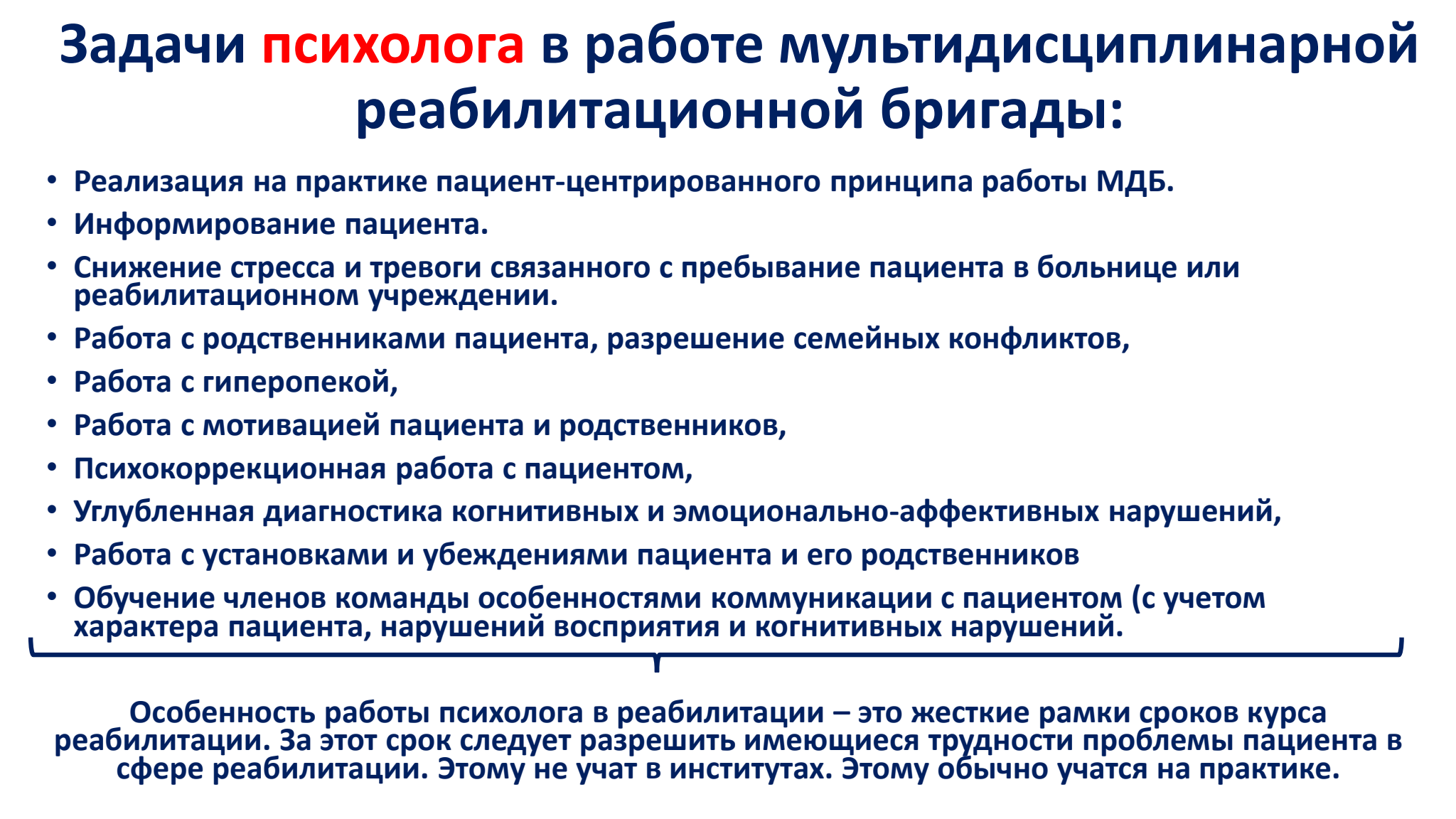 Необходимые знания
Методика сбора анамнеза жизни и жалоб у пациентов, включая детей до 3-х лет, (их законных представителей), имеющих ограничения активности и участия, функций и структур организма человека
Методика осмотра и обследования пациентов, включая детей до 3-х лет,  имеющих ограничения активности и участия, нарушения функций и структур организма человека
Методика обследования факторов окружающей среды, с целью выявления ограничивающих и развивающих факторов (субъектов и объектов) среды. 
Закономерности развития и функционирования здорового организма человека в различные возрастные периоды и механизмы обеспечения здоровья с позиции теории функциональных систем; особенности регуляции функциональных систем организма человека в норме и при развитии патологических процессов
Особенности взаимодействия пациента, имеющего ограничения жизнедеятельности, нарушения функций и структур организма человека, с субъектами и объектами окружающей среды в норме и при развитии различных заболеваний или состояний,
Основы этиологии, патогенеза, клинической картины нарушений функции, структур организма человека, жизнедеятельности, дифференциальная диагностика, особенности течения восстановительного периода, осложнения и возможные исходы эргореабилитации при заболеваниях и (или) состояниях
Основные симптомы и синдромы осложнений, побочных действий, нежелательных реакций, в том числе серьезных и непредвиденных, возникших в результате диагностических и реабилитационных процедур у пациентов, имеющих ограничения активности и участия, нарушения функций и структур организма человека, при различных заболеваниях и (или) состояниях 
Современные методы диагностики ограничений активности и участия, нарушений функций, структур организма человека 
Основные показания и противопоказания к использованию методов инструментальной диагностики пациентов, имеющих ограничения жизнедеятельности, нарушения функций и структур организма человека 
Классы и категории нарушений функций, структур организма человека и ограничения активности и участия
Методики проведения и алгоритм выбора специальных функциональных проб, тестов и шкал для пациентов, имеющих ограничения активности и участия, нарушения функций и структур организма человека 
Основы формулирования реабилитационного диагноза и оценки реабилитационного потенциала
Методики анализа потребности в назначении технических средств реабилитации, адаптивных и ассистивных технологий для пациентов, имеющих ограничения активности иучастия, нарушения функций и структур организма человека
Методики анализа окружающей среды (дома, в квартире, на рабочем месте, в медицинской организации) пациентов, имеющих ограничения жизнедеятельности, нарушения функций и структур организма человека
Международная классификация функционирования, ограничений жизнедеятельности и здоровья, концепция качества жизни, связанного со здоровьем, современные концепции здоровья.
Основные показания к направлению пациента, имеющего ограничения жизнедеятельности, нарушения функций и структур организма человека, к врачам-специалистам
Порядок организации медицинской реабилитации; порядки оказания медицинской помощи, клинические рекомендации (протоколы лечения) по вопросам оказания медицинской помощи, по медицинской реабилитации
Методика сбора жалоб, анамнеза жизни у пациентов, включая детей до 3-х лет, (их законных представителей) с заболеваниями и (или) состояниями 
Методика осмотра пациентов, включая детей до 3-х лет,   с заболеваниями и (или) состояниями
Современные формы и методы эргореабилитации
Основы проведения физических упражнений и массажа
Показания и противопоказания к методам и средствам эргореабилитации (проведению физических упражнений, массажа, тренировки сенсорных систем, обучения адаптивным активностям, использования адаптивных устройств) для пациентов, включая детей до 3-х лет,  с заболеваниями и состояниями
Механизмы лечебного действия физических упражнений, массажа, тренировок сенсорных систем, развития адаптивных активностей, комплексов факторов, сочетанных методик их применения при различных заболеваниях, состояниях в разных возрастных группах (включая детей до 3-х лет) при различных сопутствующих заболеваниях
Признаки, симптомы и синдромы осложнений, возникающих в связи с проведением мероприятий по эргореабилитации
Симптомы и синдромы осложнений, побочных действий, нежелательных реакций, в том числе серьезных и непредвиденных, возникших в результате диагностических процедур у пациентов, включая дете до 3-х лет,   с заболеваниями и состояниями во время проведения эргореабилитации
Необходимые умения
Осуществлять сбор жалоб, анамнеза жизни у пациентов, включая детей до 3-х лет,  (их законных представителей) с заболеваниями и (или) состояниями с целью проведения эргореабилитации (обучение адаптированным повседневным активностям, изготовление индивидуальных адаптивных устройств, облегчающих жизнедеятельность,  адаптация среды окружения пациента,  физических упражнений, массажа) .
Проводить осмотры и обследование пациентов, включая детей до 3-х лет,   с заболеваниями и (или) состояниями в соответствии с действующими порядками оказания медицинской помощи, клиническими рекомендациями (протоколами лечения) по вопросам оказания медицинской помощи, с учетом стандартов медицинской помощи с целью назначения и проведения эргореабилитации.
Интерпретировать и проводить анализ информации, полученной от пациентов, включая детей до 3-х лет,  (их законных представителей) с заболеваниями и (или) состояниями, с целью назначения и проведения эргореабилитации.
Оценивать анатомо-функциональное и психологическое состояние организма человека в норме, при заболеваниях и (или) патологических состояниях у пациентов с целью назначения и проведения эргореабилитации.
Обосновывать и осуществлять планирование объема дополнительных инструментальных исследований пациентов, включая детей до 3-х лет,  с заболеваниями и (или) состояниями в соответствии с действующими порядками оказания медицинской помощи, клиническими рекомендациями (протоколами лечения) по вопросам оказания медицинской помощи, с учетом стандартов медицинской помощи с целью проведения эргореабилитации.

Интерпретировать и осуществлять анализ результатов дополнительного инструментального исследования пациентов, включая детей до 3-х лет,  с заболеваниями и (или) состояниями в соответствии с действующими порядками оказания медицинской помощи, клиническими рекомендациями (протоколами лечения) по вопросам оказания медицинской помощи, с учетом стандартов медицинской помощи с целью проведения эргореабилитации.

Обосновывать и осуществлять планирование объема дополнительного лабораторного обследования пациентов, включая детей до 3-х лет,  с заболеваниями и (или) состояниями в соответствии с действующими порядками оказания медицинской помощи, клиническими рекомендациями (протоколами лечения) по вопросам оказания медицинской помощи, с учетом стандартов медицинской помощи с целью проведения эргореабилитации

Интерпретировать и осуществлять анализ результатов дополнительного лабораторного обследования пациентов, включая детей до 3-х лет,  с заболеваниями и (или) состояниями в соответствии с действующими порядками оказания медицинской помощи, клиническими рекомендациями (протоколами лечения) по вопросам оказания медицинской помощи, с учетом стандартов медицинской помощи с целью проведения эргореабилитации

Интерпретировать предоставленные направляющим на эргореабилитацию врачом данные дополнительного лабораторного, лучевого, электрофизиологического, функционального обследования пациентов с патологией и нарушениями функций, по поводу которых пациент направлен на реабилитацию, с учетом всех сопутствующих в данный момент заболеваний, для назначения и проведения эргореабилитации данному пациенту в соответствии с утвержденными показаниями и противопоказаниями
Трудовые действия:
Участие в сборе жалоб, анамнеза жизни и заболевания, социального и профессионального анамнеза, осмотр и проведение физикального обследования у направленных на физическую реабилитацию), включая детей до 3-х лет различных групп здоровья и инвалидов (и их законных представителей) с заболеваниями и (или) состояниями

Участие в направлении пациентов, включая детей до 3-х лет различных групп здоровья и инвалидов, с заболеваниями и (или) состояниями на инструментальное исследование в соответствии с действующими порядками оказания медицинской помощи, клиническими рекомендациями (протоколами лечения) по вопросам оказания медицинской помощи, с учетом стандартов медицинской помощи 

Участие в направлении пациентов, включая детей до 3-х лет различных групп здоровья и инвалидов, с заболеваниями и состояниями на лабораторное обследование в соответствии с действующими порядками оказания медицинской помощи, клиническими рекомендациями (протоколами лечения) по вопросам оказания медицинской помощи, с учетом стандартов медицинской помощи 

Участие в направлении пациентов, включая детей до 3-х лет, различных групп здоровья и инвалидов с заболеваниями и состояниями на консультацию к врачам-специалистам,  к специалистам с высшим профессиональным (немедицинским) образованием, в том числе к логопедам, медицинским психологам, специалистам по социальной работе мультидисциплинарной реабилитационной бригады в соответствии с действующими порядками оказания медицинской помощи, клиническими рекомендациями (протоколами лечения) по вопросам оказания медицинской помощи, с учетом стандартов медицинской помощи 

Участие в выявлении отклонений в физическом и психомоторном развитии и (или) состоянии пациентов, включая детей до 3-х лет различных групп здоровья и инвалидов 

Участие в обосновании и постановке реабилитационного диагноза, пациентам, включая детей старше 3-х лет, различных групп здоровья и инвалидов  с учетом международной классификации функционирования, ограничений жизнедеятельности и здоровья  с установлением ограничения активности и участия, выявлении факторов среды, влияющих на жизнедеятельность, степени нарушения функций и структур организма человека;  участие в формулировании и обосновании реабилитационного потенциала с учетом международной классификации функционирования, ограничений жизнедеятельности и здоровья  в соответствии с принятыми критериями и классификациями
Участие в выявлении показаний и противопоказаний к назначению  средств эргореабилитации, включая детей до 3-х лет различных групп здоровья и инвалидов, имеющим нарушения функций и структур организма человека и последовавшие за ними ограничения жизнедеятельности
Осуществлять сбор жалоб, анамнеза жизни у пациентов, включая детей до 3-х лет,  (их законных представителей) с заболеваниями и (или) состояниями с целью проведения эргореабилитации (обучение адаптированным повседневным активностям, изготовление индивидуальных адаптивных устройств, облегчающих жизнедеятельность,  адаптация среды окружения пациента,  физических упражнений, массажа) .
Проводить осмотры и обследование пациентов, включая детей до 3-х лет,   с заболеваниями и (или) состояниями в соответствии с действующими порядками оказания медицинской помощи, клиническими рекомендациями (протоколами лечения) по вопросам оказания медицинской помощи, с учетом стандартов медицинской помощи с целью назначения и проведения эргореабилитации.
Интерпретировать и проводить анализ информации, полученной от пациентов, включая детей до 3-х лет,  (их законных представителей) с заболеваниями и (или) состояниями, с целью назначения и проведения эргореабилитации.
Оценивать анатомо-функциональное и психологическое состояние организма человека в норме, при заболеваниях и (или) патологических состояниях у пациентов с целью назначения и проведения эргореабилитации.
Обосновывать и осуществлять планирование объема дополнительных инструментальных исследований пациентов, включая детей до 3-х лет,  с заболеваниями и (или) состояниями в соответствии с действующими порядками оказания медицинской помощи, клиническими рекомендациями (протоколами лечения) по вопросам оказания медицинской помощи, с учетом стандартов медицинской помощи с целью проведения эргореабилитации.
Интерпретировать и осуществлять анализ результатов дополнительного инструментального исследования пациентов, включая детей до 3-х лет,  с заболеваниями и (или) состояниями в соответствии с действующими порядками оказания медицинской помощи, клиническими рекомендациями (протоколами лечения) по вопросам оказания медицинской помощи, с учетом стандартов медицинской помощи с целью проведения эргореабилитации.
Особенности профессиональных компетенций эрготерапевта на 1 этапе
?
Задачи физического терапевта в работе мультидисциплинарной реабилитационной бригады:•Диагностика при нарушениях мобильности и передвижения (повороты в постели, сидение, стояние, ходьба, бег, плавание, перенос предметов, подъем и спуск по лестнице и др.),•Оценка толерантности к физической нагрузки, тренировка толерантности,•Восстановление при нарушениях использования руки, •Диагностика миофасциальныхпроблем и мышечных болей и помощь методами мануальной и физической терапии (массаж, миофасциальныйрелиз, постизометрическаярелаксация, кинезиотейпированиеи др.),•Восстановление двигательных паттернов при их нарушениях (во время работы, самообслуживания, в быту и т.д.),•Обучение использованию коляски и других средств передвижения, •Информирование пациента, родственников и других участников бригады о двигательных возможностях пациента, •Обучение родственников пациента позиционированию,•ПодборТСР для передвижения.
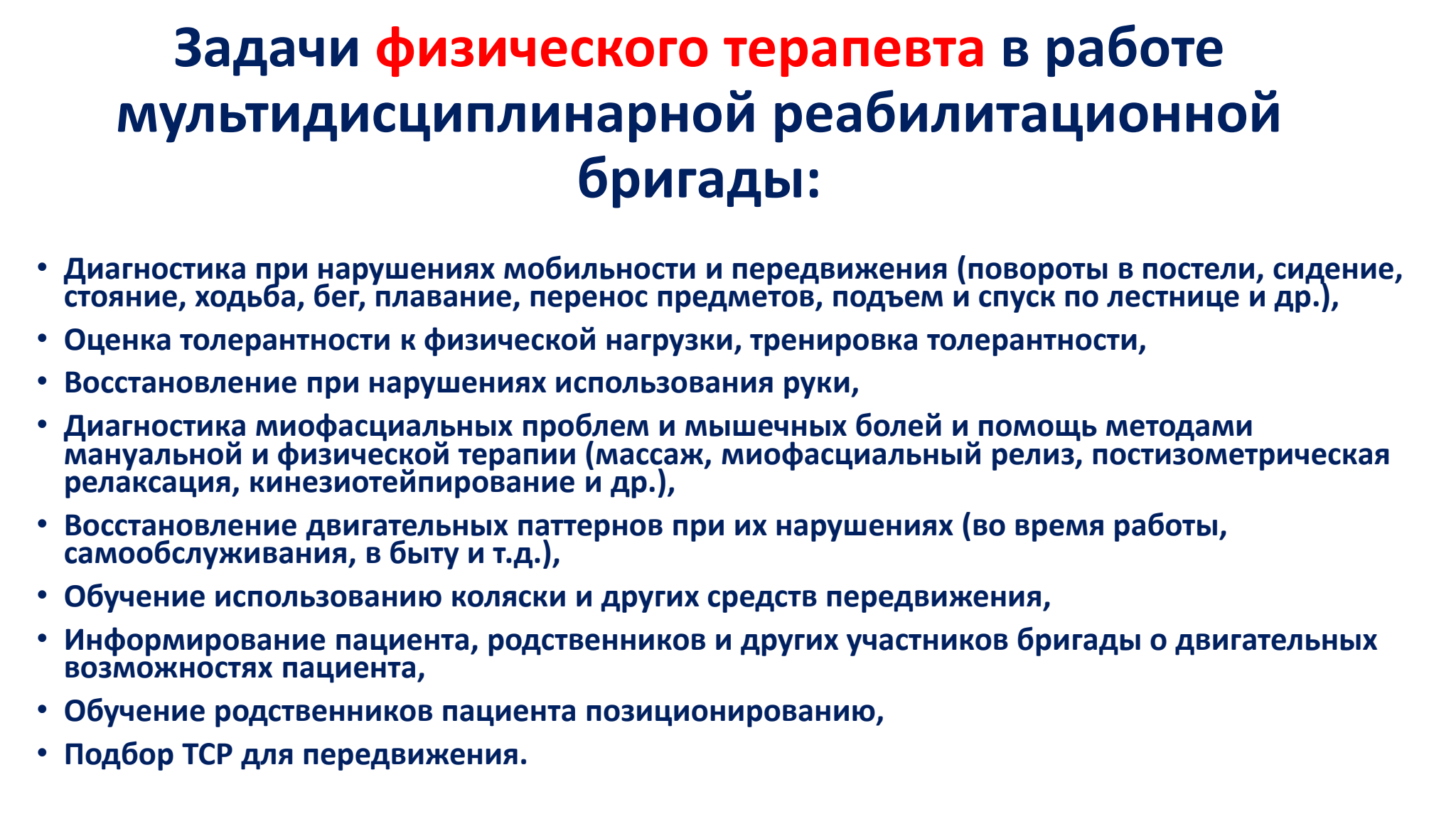 Трудовая функция 
Участие в проведении   и оценке эффективности мероприятий медицинской реабилитации с применением физических упражнений, массажа, природных лечебных факторов и технологий физиотерапии пациентам  с нарушениями  функций и структур организма и ограничениями активности вследствие травм, заболеваний и (или) состояний (в том числе и в подразделениях реанимации и интенсивной терапии медицинских организаций)
Трудовые действия
Участие  в разработке программ медицинской реабилитации с применением физических упражнений, массажа, природных лечебных факторов и технологий физиотерапии пациентам  с нарушениями функций и структур организма и ограничениями активности вследствие травм, заболеваний и (или) состояний 
Участие в проведении  мероприятий медицинской реабилитации с применением физических упражнений, массажа, природных лечебных факторов и технологий физиотерапии пациентам  с нарушениями функций и структур организма и ограничениями активности вследствие травм, заболеваний и (или) состояний 
Участие  в оценке эффективности  мероприятий медицинской реабилитации с применением физических упражнений, массажа, природных лечебных факторов и технологий физиотерапии пациентам  с нарушениями функций и структур организма и ограничениями активности вследствие травм, заболеваний и (или) состояний 
Участие в определении оптимального набора  мероприятий медицинской реабилитации с применением физических упражнений, массажа, природных лечебных факторов и технологий физиотерапии пациентам с нарушениями функций и структур организма и ограничениями активности вследствие травм, заболеваний и (или) состояний 
Профилактика  осложнений, побочных действий, нежелательных реакций, в том числе, серьезных и непредвиденных, возникших в результате применения физических упражнений, массажа, природных лечебных факторов и технологий физиотерапии пациентам с нарушениями функций и структур организма и ограничениями активности вследствие травм, заболеваний и (или) состояний 
Обеспечение выполнения требований техники безопасности и охраны труда при проведении мероприятий медицинской реабилитации с применением физических упражнений, массажа, природных лечебных факторов и технологий физиотерапии пациентам  с нарушениями функций и структур организма и ограничениями активности вследствие травм, заболеваний и (или) состояний 
Обучение пациентов с нарушениями  функций и структур организма и ограничениями активности вследствие травм, заболеваний и (или) состояний и/или их законных представителей и лиц, осуществляющих уход, методикам и правилам самостоятельного применения физических упражнений, массажа, природных лечебных факторов и технологий физиотерапии
Необходимые умения
Необходимые знания
Особенности работы физического терапевта на 1 этапе
Физических терапевтов почти нет
Особенности работы врача ЛФК - дефицит знаний в  части оценки и восстановления активности и участия
В традиционной модели – множество противопоказаний для реабилитации
ОТФ: Клинико-психологическая помощь при заболеваниях и (или) состояниях, в том числе в кризисных и экстремальных ситуациях
Необходимые знания
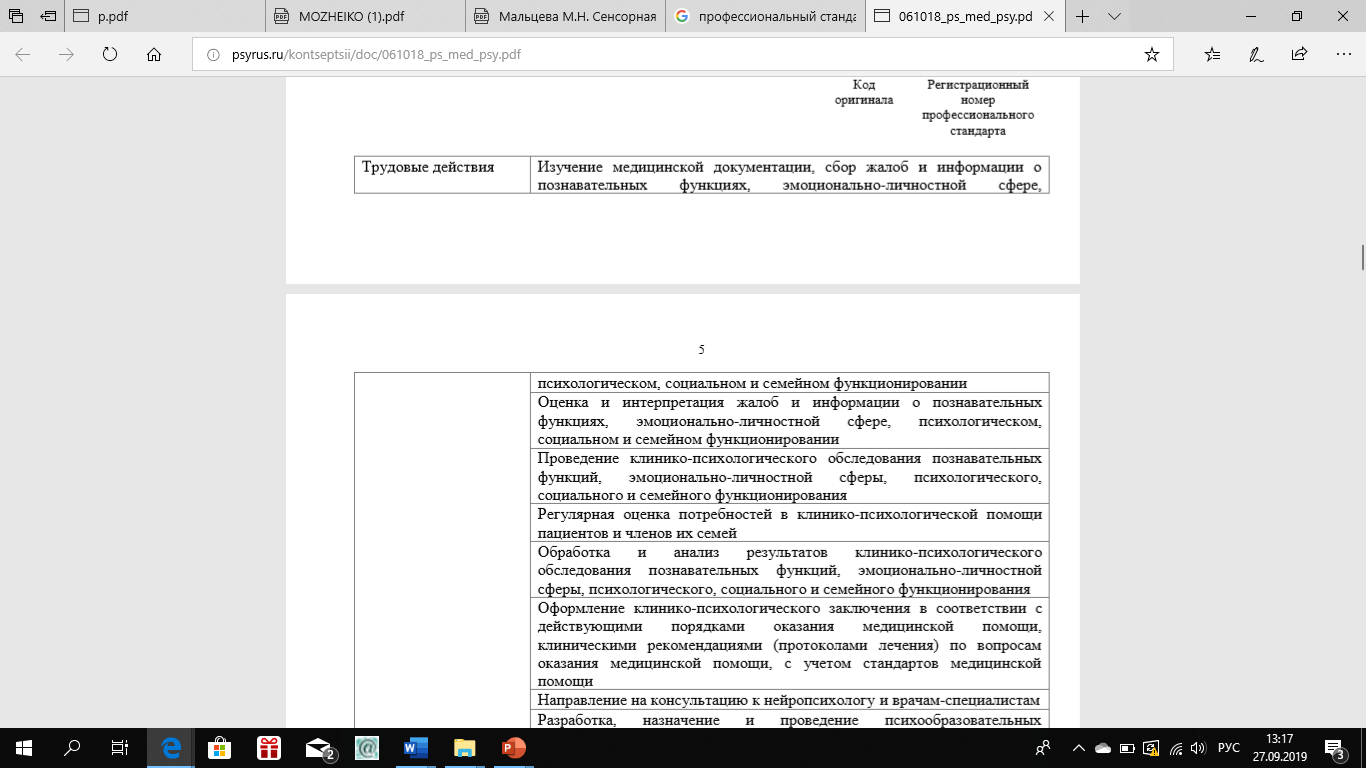 Трудовые действия
Особенности профкомпетенций на этапе специализированного отделения по профилю
Трудности оценки когнитивного статуса
Быстро меняющийся дефект
Важность психокоррекционной работы с пациентом, родственниками
Краткий период пребывания в отделении для получения результатов коррекцинной работы
Трудности прогноза состояния КФ 
Диагностика или коррекция
Психология/ нейропсихология
Особенности профессиональных компетенция МС на этапе специализированного отделения по профилю
Большой объем работы (уход,самообслуживание, прием пищи, одевание, перемещение, общение с родственниками)
В большинстве случаев –отсутствие специальной подготовки по реабилитации
Приложения к Приказу 1705н
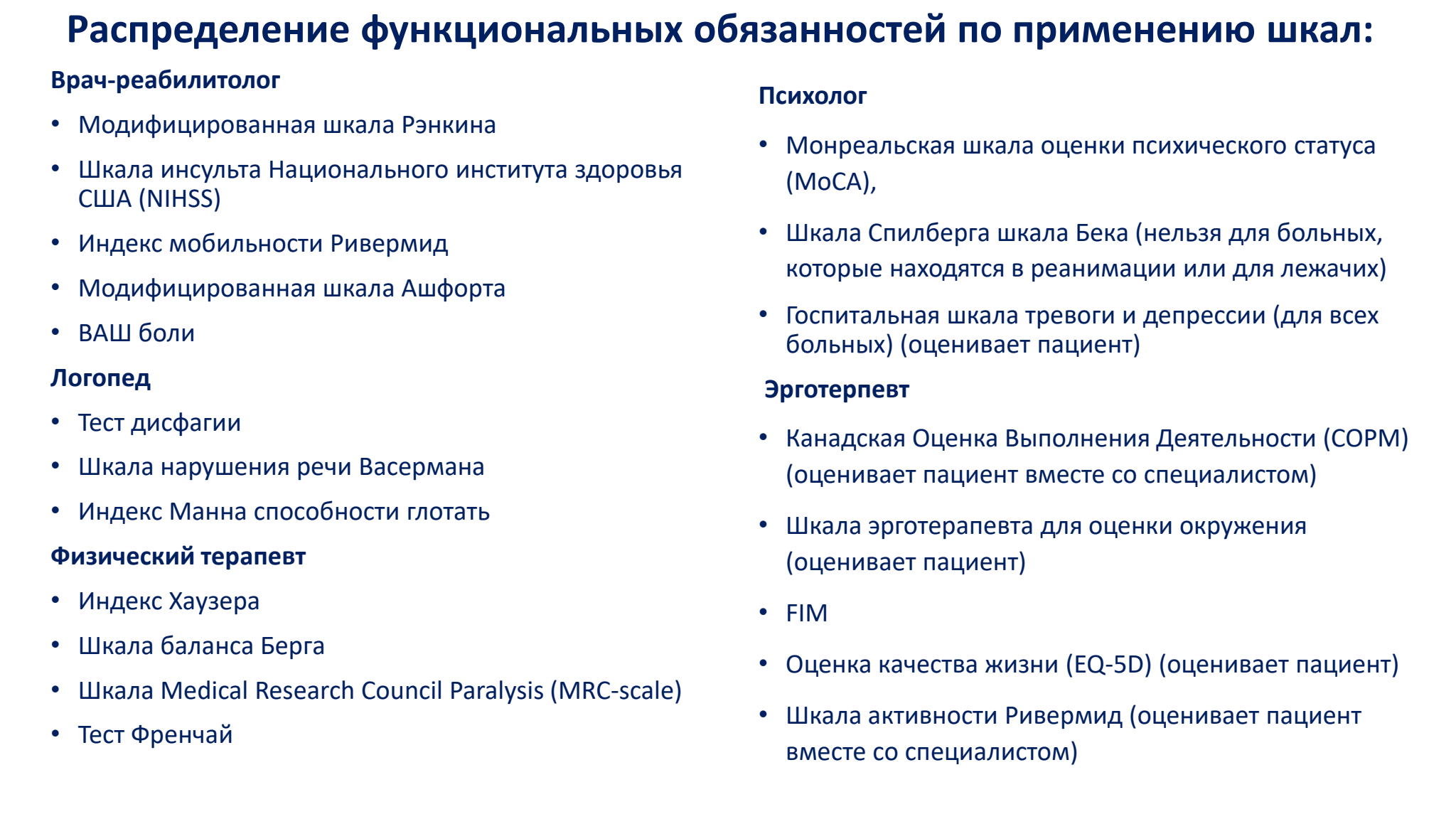 Приложения к Приказу 1705н
Реабилитационный цикл:ОценкаКачественная оценкаВмешательствоНазначениеРеабилитационный диагноз по МКФЛист оценки по МКФРеабилитационный планЛист оценки качества по МКФЦикл реабилитацииВстреча МДБ хотя бы 1 раз в 7 дней.